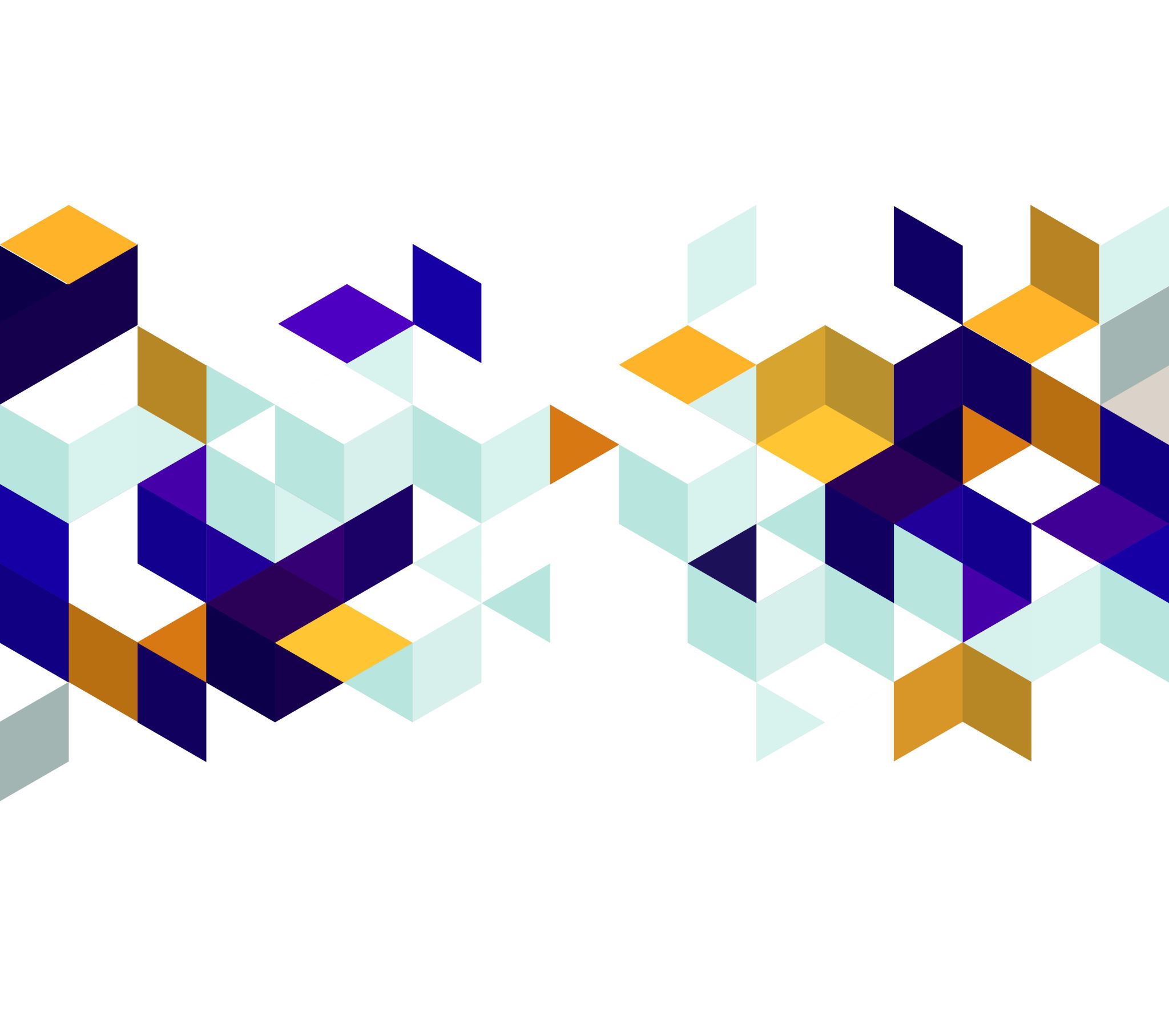 Fonts
Styling font with CSS
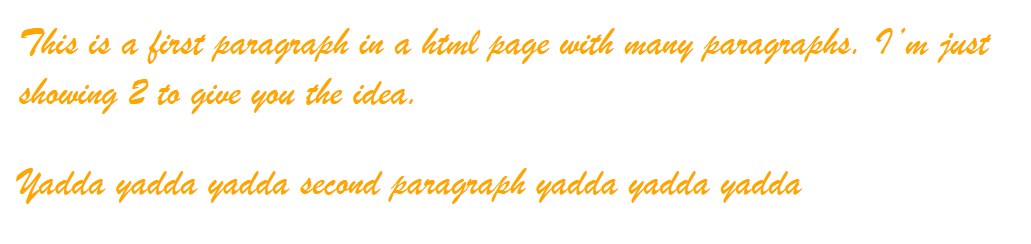 Font styling:
color:font color 
You just put color, not font-color

font-family: changes font type
Web-safe font families*:
Arial
Verdana
Helvetica
Tahoma
Trebuchet ms
Times new roman
Georgia
Garamond
Courier new
Brush script mt
*Note: you  can embed a font if you want a certain look! We’re covering the basics here, not embedding, but I wanted you to know it’s an option!
Example:
p { 	
	color: orange;
	font-family: brush script mt;
}
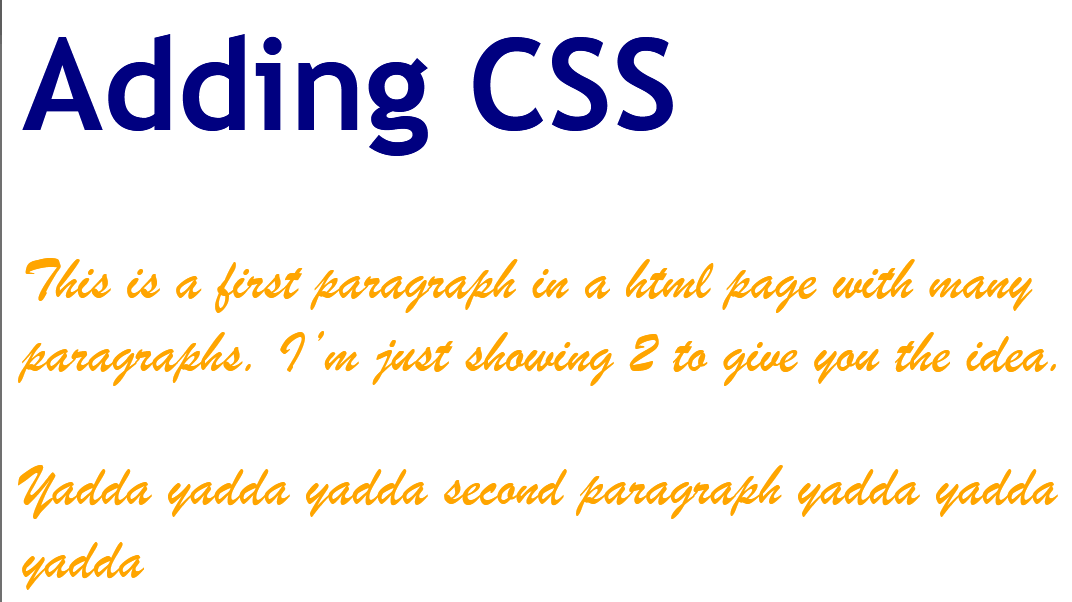 More font styling: font-size
font-size
Either use % 
E.g., 625%;
% is percent of the default size
Or:
xx-small
x-small
small
medium
large
x-large
xx-large
smaller
Larger

You can also set the px size, but…
This cannot be resized by user
A problem for low vision people
Could be an issue on different screen sizes
Thus, best to use one of the first 2 methods.
h1 {
	color: navy;
	font-family: trebuchet ms;
	font-size: 320%;
}
p { 	
	color: orange;
	font-size: x-large;
	font-family: brush script mt;

}
Font style and weight
h1 { 	
	color: navy;
	font-family: arial;
	font-style: italic;
	font-weight: 100;

}
Font-style:
Italic
That’s pretty much the only style we use
Also normal (the default)

Font-weight:
Normal,
 bold, 
bolder, 
Lighter

Also 100-900 (by 100s)
100 is really thin
900 is really thick
400 is normal
700 is bold
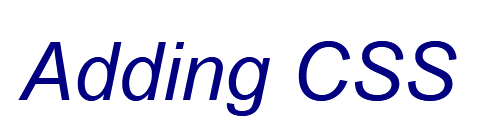 h1 { 	
	color: navy;
	font-family: arial;
	font-style: normal;
	font-weight: 800;

}
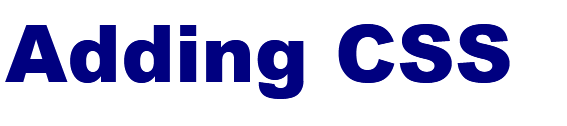 Takeaways:	Fonts
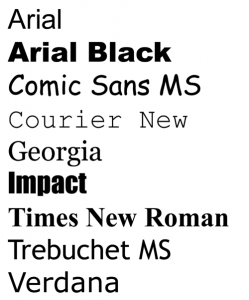 Properties:
font-family: 
Arial, Verdana, Helvetica, Tahoma, Trebuchet ms, Times new roman, Georgia, Garamond, Courier new,Brush script mt
font-size
% or xx-small to xx-large 
Can also do px, but that is absolute and thus the user cannot adjust the font size (so avoid using this!!)
font-weight
100-900 or normal, bold, light, bolder
font-style
italic, normal
color
All those colors from the previous ppt/video